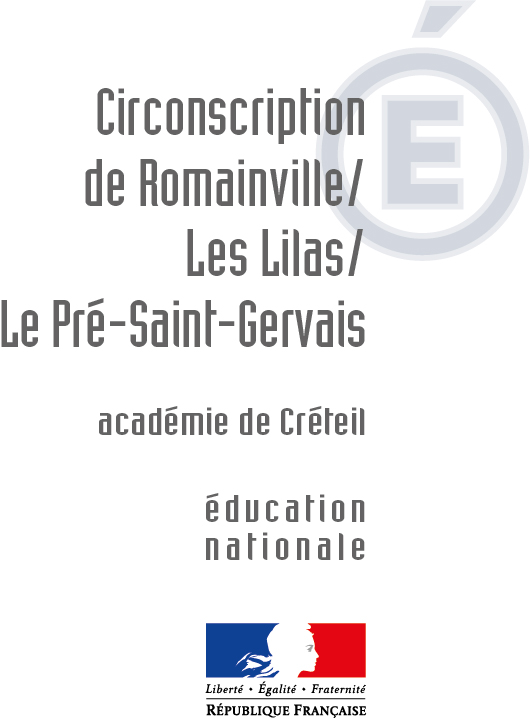 PROJET DES ECOLESJANVIER 2017
CIRCONSCRIPTION DE ROMAINVILLE – LES LILAS – LE PRE SAINT-GERVAIS
ENJEUX
MISE EN ŒUVRE OPERATIONNELLE
CALENDRIER
PARTIE 1
ENJEUX
« Traduire concrètement les priorités nationales de la refondation de l’Ecole de la République »

« Levier pour améliorer la performance scolaire et faire en sorte que les compétences du socle soient acquises par l’ensemble des élèves ». 

« Il contribue à favoriser l’évolution des pratiques et la mise en réflexion des équipes sur des choix précis… ».

« Centré sur l’élève, il définit les besoins essentiels à la réussite de chacun autour de priorités-phares et levier pour l’ensemble des apprentissages. »

« Cette approche suppose d’observer les effets pour les ajuster au fil du temps ».
REF : CIRCULAIRE DSDEN DU 07 NOVEMBRE 2016
POUR DEMARRER
3 OUTILS :
UN GUIDE
UNE MATRICE DU PROJET
UN RADAR D’AUTO POSITIONNEMENT
A- LE DIAGNOSTIC
OBJECTIVER LES BESOINS
A 1 – ANALYSE RÉFLEXIVE DE LA PROFESSIONNALITÉ DES PROFESSEURS DES ECOLES

LE RADAR D’AUTO POSITIONNEMENT

A 2 – PRIORISATION DES BESOINS EN TERME D’APPRENTISSAGES
B- PROBLEMATIQUE
CIBLER – DÉFINIR – HIERARCHISER LES BESOINS
B 1 – DETERMINER DES OBJECTIFS OPERATIONNELS

Quel(s) apprentissages(s) pose(nt) problème aux élèves et aux enseignants?

B 2 – DEFINIR DEUX PROBLEMATIQUES PAR PROJET
C- MODALITES DE REPONSE
RECENSER – EXPLORER – EXPERIMENTER DES METHODES – TESTER DES DEMARCHES, DES DISPOSITIFS POUR ATTEINDRE LES OBJECTIFS VISÉS COLLECTIVEMENT
C 1 – RECENSER L’EXISTANT DANS LES PRATIQUES
Intégration des conseils et préconisations

C 2 – Interroger les dispositifs qui peuvent constituer des leviers de réussite

C 3 – Faire l’état des lieux des ressources
D- auto évaluation du projet
Cibler – chiffrer - critérier
D 1 – DETERMINER LES CIBLES ET CRITERES DE REUSSITE

D 2 – PREVOIR UN ECHÉANCIER ET DES BILANS D’ÉTAPE
CALENDRIER DES OPÉRATIONS
« LAISSER LE TEMPS DE VIVRE LA DÉMARCHE »
« LE PROJET VIT EN MEME TEMPS QU’IL S’ÉLABORE »
DEUX REPÈRES ANNUELS :

A – VACANCES D’HIVER : TEMPS DU DIAGNOSTIC

B – MAI : DEFINITION DES OBJECTIFS ET MODALITÉS DE RÉPONSE
ACCOMPAGNEMENT
« LE PROJET IMPLIQUE CHAQUE ÉQUIPE DANS UNE LOGIQUE DE RESPONSABILISATION ET DE COOPERATION PROFESSIONNELLE »
A – LE DIRECTEUR STRUCTURE LE TRAVAIL SELON LE MODALITES DE CIRCONSCRIPTION

B – LE DIRECTEUR BENEFICIE DE L’ACCOMPAGNEMENT DE L’ÉQUIPE DE CIRCONSCRIPTION

C – PROPOSITION DE DOCUMENTS D’ACCOMPAGNEMENT
PARTIE 2
ZOOM : définir la problématique
Exemple en mathématiques
1 – Dans toutes les classes, les élèves éprouvent des difficultés à élaborer une stratégie…
2 - Les résultats du DNB alertent les professeurs qui déplorent que les tables ne soient pas sues.
3 – Dans les pratiques, l’accent est mis sur le français. En mathématiques utilisation de manuels et méthodes variées et des fichiers au C2.
4 – L’oral et la trace écrite pour expliciter les stratégies ne sont pas dans les habitudes.
5 – Trop d’élèves attendent la correction.
Exemple de problématique
Exemple en mathématiques C2 ET C3
Comment amener tous les élèves à s’engager dans la phase de recherche, à mobiliser leurs ressources pour élaborer des stratégies ? 
Comment les motiver et les rassurer tout en permettant à ceux qui s’ennuient de progresser encore ?
Objectifs visés
Exemple en mathématiques
1 – Aider les élèves à développer des procédures et à les mobiliser à bon escient
2 – Garantir l’automatisation de résultats disponibles et de procédures maîtrisées
3 – Améliorer le rapport aux mathématiques, dédramatiser la discipline.
Ancrage dans le socle
Exemple en mathématiques
Domaine 1 : le langage pour penser et communiquer
Domaine 2 : les méthodes et outils pour apprendre
Domaine 4 : les systèmes naturels et les systèmes techniques
Modalités d’action pour la classe
Exemple en mathématiques
1 – Cahier de TP dans tous les niveaux de classe. Relance des élèves dans la recherche lors d’un second essai systématique. Cahiers archivés dans une logique de parcours. Ils sont mis en commun lors des conseils de cycle.
2 – Emploi du temps : calcul mental régulier (distinction mémorisation et procédures). Types de situations à réfléchir en équipe. 
3 – Développer l’explicitation à l’oral à l’appui de traces pour résoudre des problèmes.
4 – Investir la semaine des mathématiques.
Cibles et critères de réussite pour auto évaluation
Exemple en mathématiques
1 – Fondés sur des chiffres : ex
N+1 :100 % des élèves de CP maîtrisent les doubles et moitiés en restitution et en situation problème (oral)
80% maîtrisent les tables en CM1 et 100% en CM2
50% (fin C2) sont capables de tirer parti d’une relance pour résoudre une situation problème. 
2 – Fondés sur des observations :
Un premier palier de réussite sera atteint quand il n’y aura plus d’élève qui n’investissent pas la page blanche du cahier de recherche.
Objectif atteint quand tous les élèves seront en capacité d’expliciter oralement leur démarche et prendre conscience d’une erreur.

3 -Concernant les items du socle (LSU) le suivi de cohorte conduira à une analyse collective et renforcera la réflexion sur la continuité.
Exemple de problématique
mobiliser le langage dans toutes ses dimensions : l’écrit
L’analyse des carnets de suivi de GS montre que dans le domaine : « mobiliser le langage dans toutes ses dimensions », en ce qui concerne l’écrit,  même si les élèves produisent des tracés avec des intentions, gèrent l’espace graphique, tiennent de façon adaptée l’instrument d’écriture, certains cependant tracent mal les lettres.
 
Peu d’élèves s’exercent à des transcriptions de mots ou de phrases courtes, peu utilisent le nom des lettres pour encoder un mot, peu utilisent des mots connus mémorisés ou retrouvés dans les outils de classe, presque aucun ne produit des écrits de manière autonome.
Objectifs visés
mobiliser le langage dans toutes ses dimensions : l’écrit
1- Renforcer la découverte du principe alphabétique dans le cycle à travers l’écriture et permettre à tous les élèves d’acquérir le tracé des lettres. 

2- 	Amener tous les élèves à produire des écrits dans tous les domaines d’apprentissage.
Modalités 1 d’action pour la classe
mobiliser le langage dans toutes ses dimensions : l’écrit
Programmation à construire sur le cycle des activités graphiques vers l’écriture cursive, renforcer les activités de copie de mots ou de courtes phrases, travail sur les interlignes, sur les ligatures. 
 
Les  enfants sont mis en situation de contribuer à l’écriture de textes, les activités fournissant des occasions naturelles de laisser des traces de ce qui a été fait, observé ou appris.
 
A partir d’outils produits, construire la progression du graphisme à l’écriture.
Modalités 2 d’action pour la classe
mobiliser le langage dans toutes ses dimensions : l’écrit
Mise en œuvre, dans chaque classe, de projets qui mobilisent les activités de dictée à l’adulte (correspondance, invitation aux spectacles de classe, création de livres, favoriser l’outil numérique, compte-rendu  systématique dans le domaine Explorer le monde …) (CF : documents d’aide)
Cibles et critères de réussite pour auto évaluation
mobiliser le langage dans toutes ses dimensions : l’écrit
Participation à l’activité
lCapacité à reformuler des irrégularités, des répétitions, des manques... dans le récit
Capacité à opérer des pauses dans son énoncé ou à ralentir son rythme d’énonciation pour laisser à l’adulte le temps d’écrire
Capacité à identifier différents types d’écrits (ex : la lettre)savoir utiliser des termes liés à l’activité d’écrire (ex : un stylo, une enveloppe...) / au texte écrit (ex : la signature, un espace...).
MERCI